...................ЧИКАГО  .................
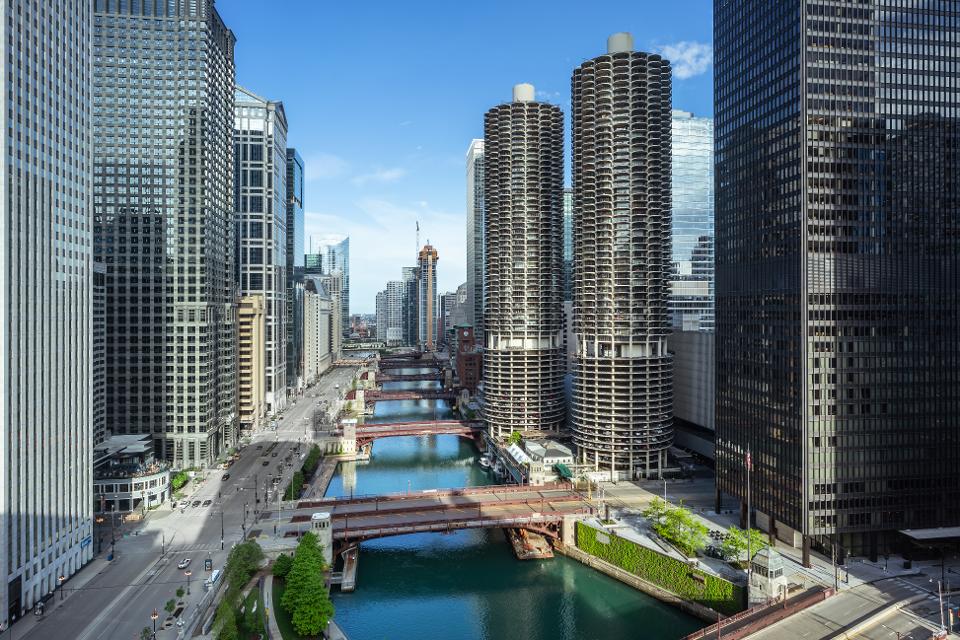 Чикаго
Чикаго е голем град во сојузната држава Илиноис, САД и метрополитенска област која го вклучува градот и околните области. Градот Чикаго е најголемиот град на средниот исток на САД и третиот најнаселен град во САД, со околу 2,9 милиони жители.
Чикаго
Чикаго е  голем и убав град
Во него има многу знаменитости 
Како езерото Мичиген, реката Чикаго,Линколн парк,John Hancock центарот, Navy Pier, фонтаната Clarence BuckinghamThe, Field Museum.
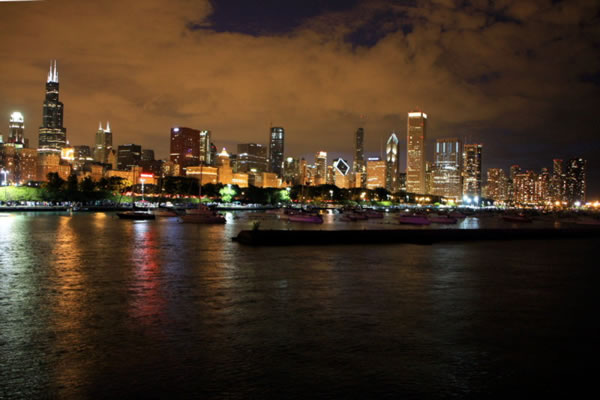 Чикаго
Јас го одбрав Чикаго бидејќи мислам дека има најповолна  положба поради оа што е блиску до езерото Мичиген и има многу убави меса за посетување.
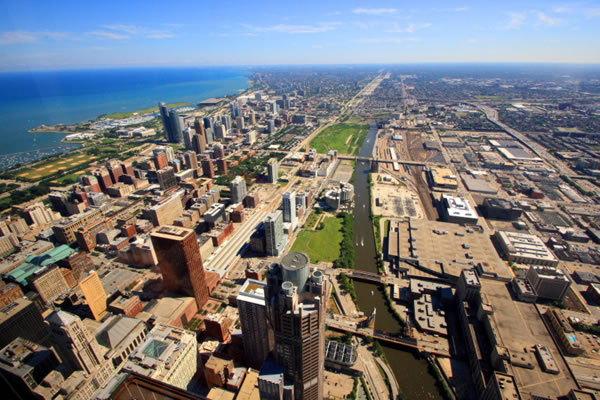 изработила
Велма Царо
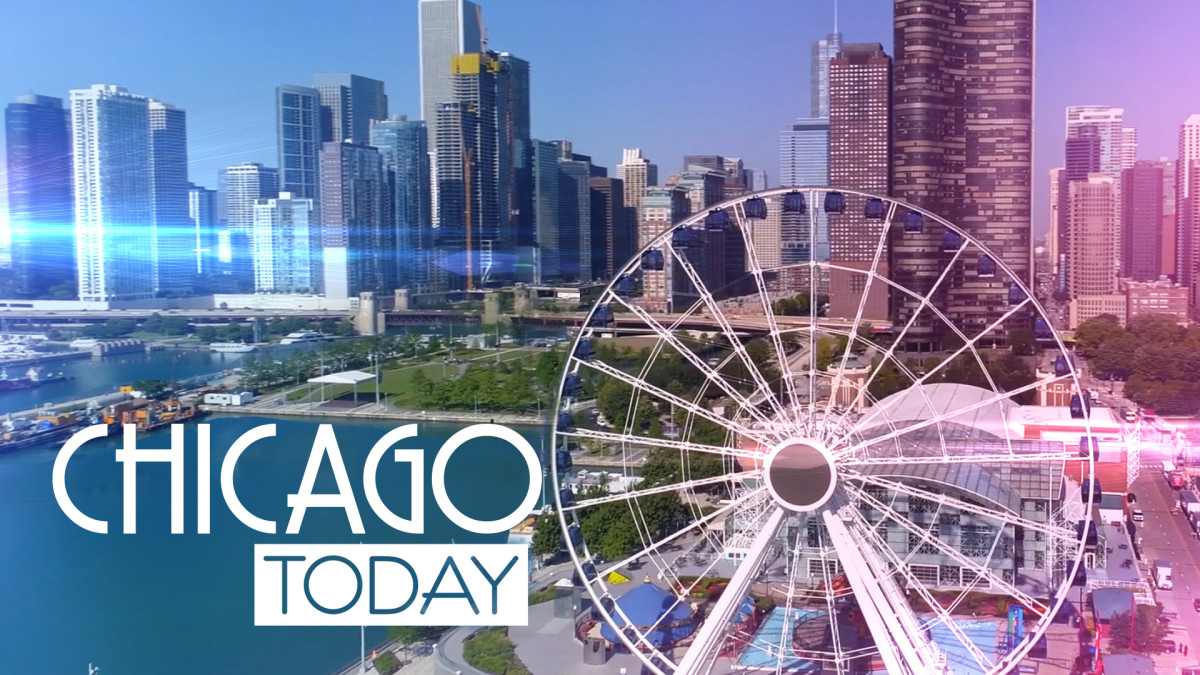